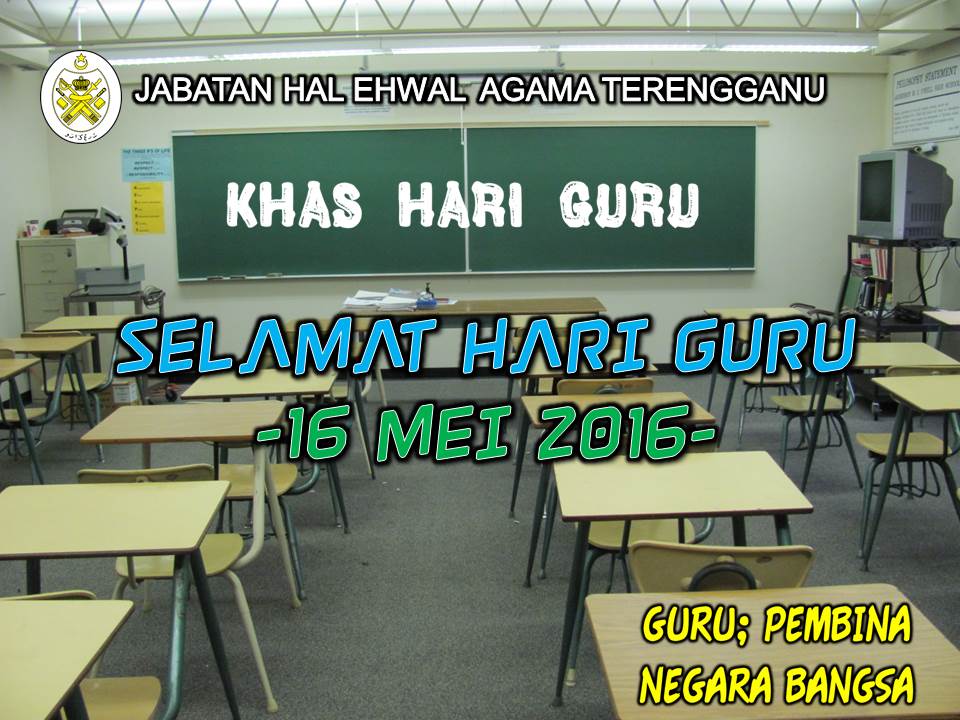 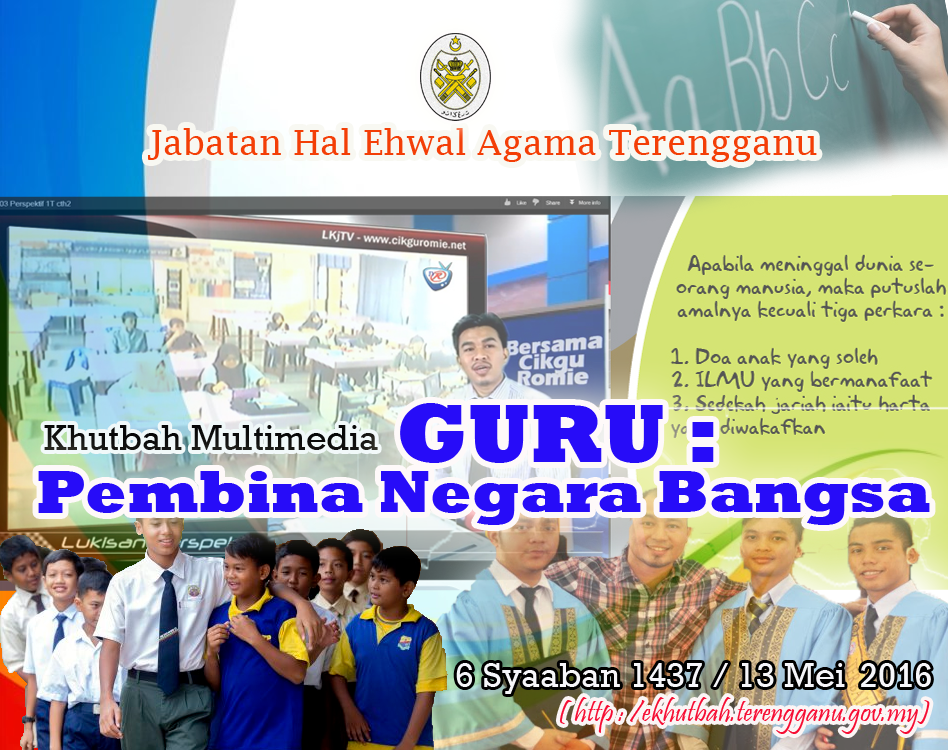 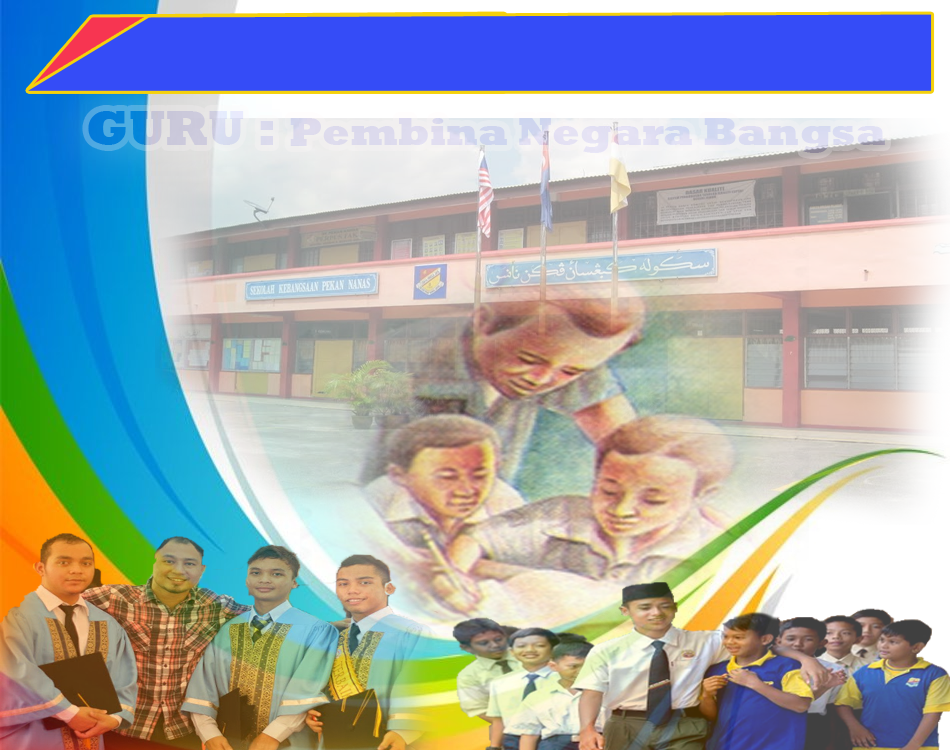 Pujian Kepada Allah S.W.T.
الْحَمْدُ ِللهِ
Segala puji-pujian hanya bagi Allah S.W.T.
Firman Allah dalam 
Surah Al-Zumar : Ayat 9
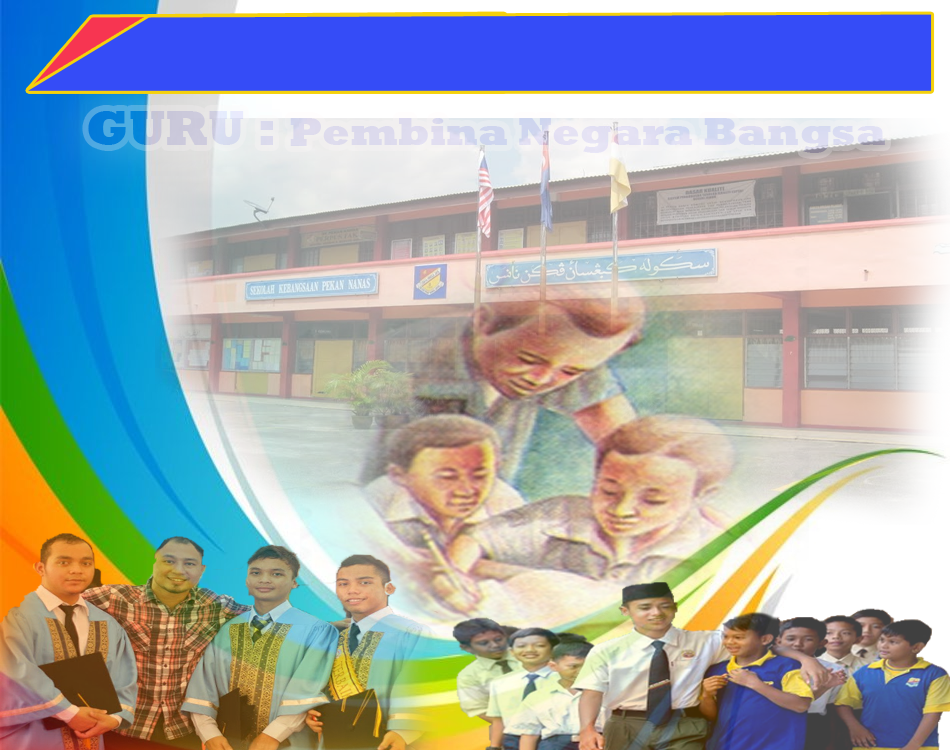 قُلْ هَلْ يَسْتَوِى الَّذِينَ يَعْلَمُونَ وَالَّذِينَ 
لَا يَعْلَمُونَ إِنَّمَا يَتَذَكَّرُ أُوْلُوا الْأَلْبَابِ
"(Engkaukah Yang lebih baik) atau orang Yang taat mengerjakan Ibadat pada waktu malam Dengan sujud dan berdiri sambil takutkan (azab) hari akhirat serta mengharapkan rahmat Tuhannya? "Katakanlah lagi (kepadanya): "Adakah sama orang-orang Yang mengetahui Dengan orang-orang Yang tidak mengetahui?" Sesungguhnya orang-orang Yang dapat mengambil pelajaran dan peringatan hanyalah orang-orang Yang berakal sempurna.
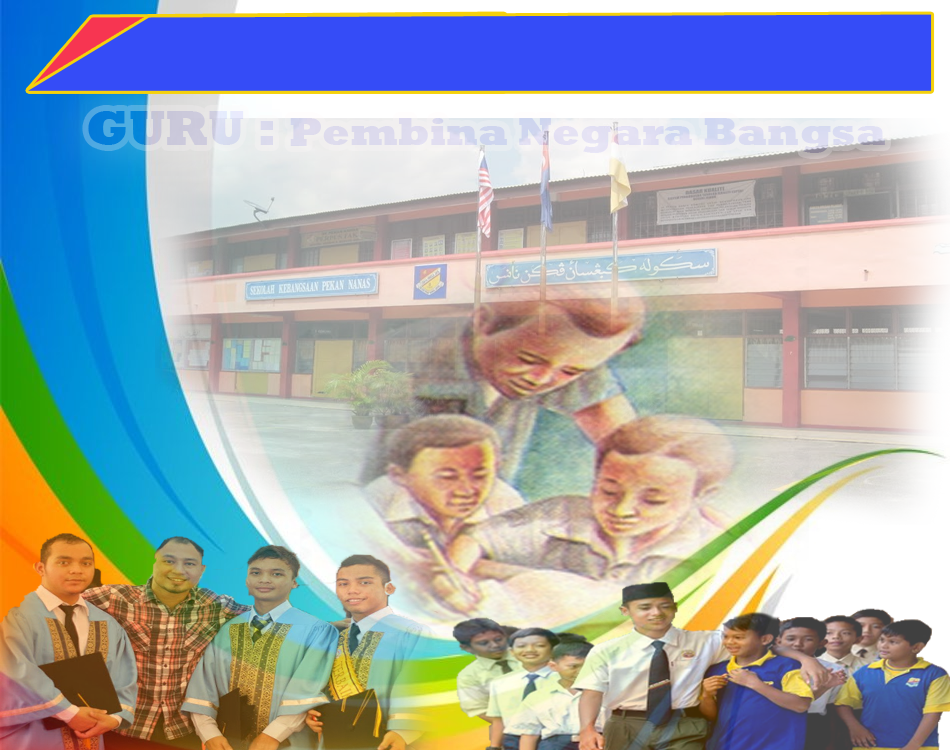 Syahadah
وَأَشْهَدُ أَن لاَّ إِلَهَ إِلاَّ اللهُ وَحْدَهُ لاَ شَرِيكَ لَهُ، وَأَشْهَدُ أَنَّ مُحَمَّدًا عَبْدُهُ وَرَسُولُهُ.
Dan aku bersaksi  bahawa sesungguhnya tiada tuhan melainkan Allah Yang Maha Esa, dan aku  bersaksi bahawa nabi Muhammad S.A.W hambaNya dan rasulNya.
Selawat Ke Atas 
Nabi Muhammad S.A.W
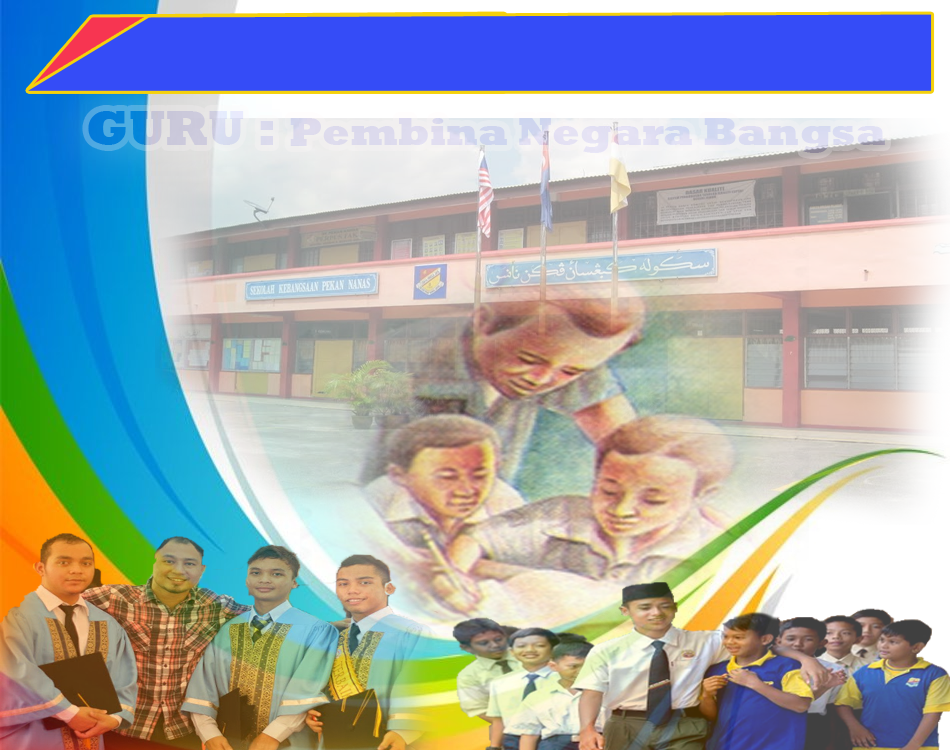 اللَّهُمَّ صَلِّ وَسَلِّمْ وَبَارِكْ عَلىَ سَيِّدِنَا مُحَمَّدٍ وَعَلَى آلِهِ وَأَصْحَابِهِ وَمَنْ تَبِعَهُمْ بِإِحْسَانٍ إِلَى يَوْمِ الدِّيْنِ
Ya Allah, Cucurilah rahmat dan sejahtera ke atas junjungan kami, Nabi Muhammad S.A.W dan ke atas keluarganya dan para sahabatnya serta para pengikut Baginda sehingga hari pembalasan.
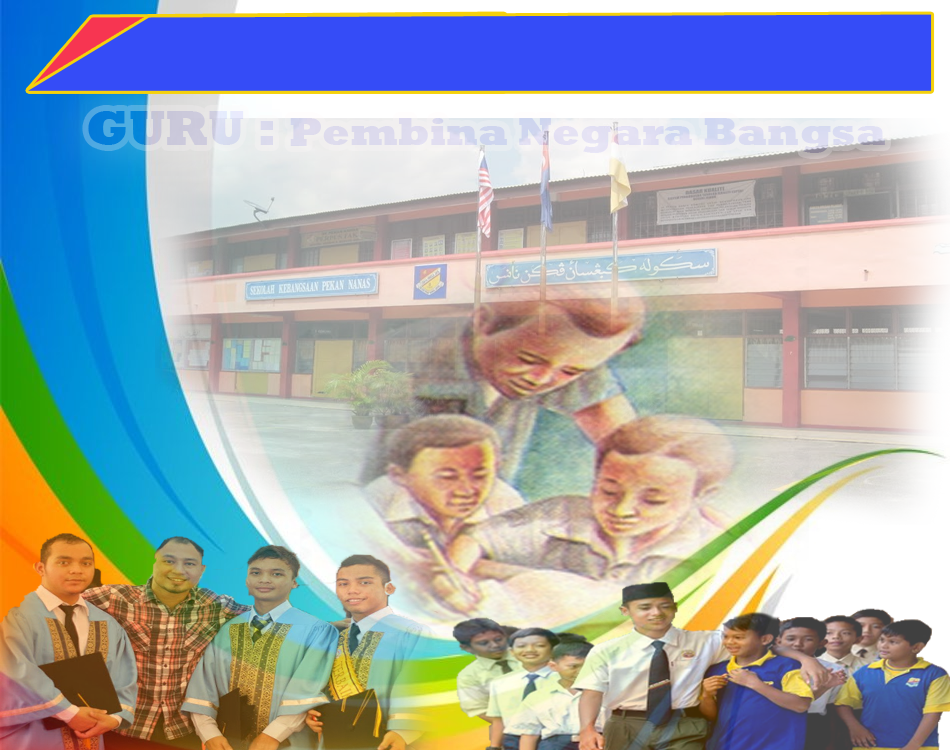 Wasiat Taqwa
يَا أَيُّهَا الَّذِينَ آمَنُواْ اتَّقُواْ اللهَ حَقَّ تُقَاتِهِ 
وَلاَ تَمُوتُنَّ إِلاَّ وَأَنتُم مُّسْلِمُونَ
Wahai orang-orang Yang beriman! bertaqwalah kamu kepada Allah dengan sebenar-benar taqwa, dan jangan sekali-kali kamu mati melainkan dalam keadaan Islam.
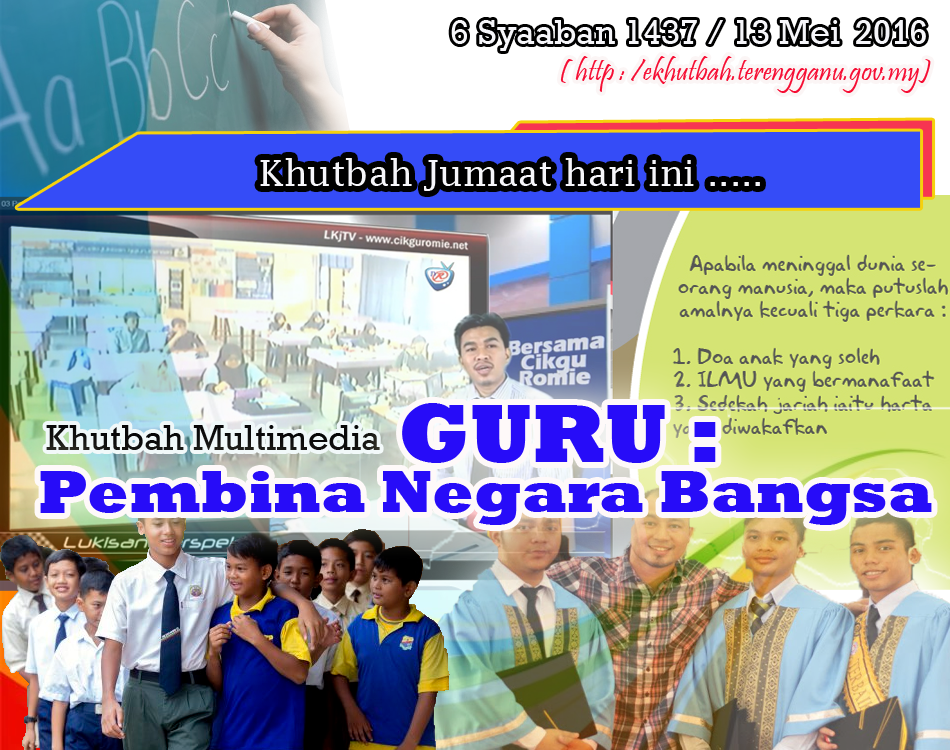 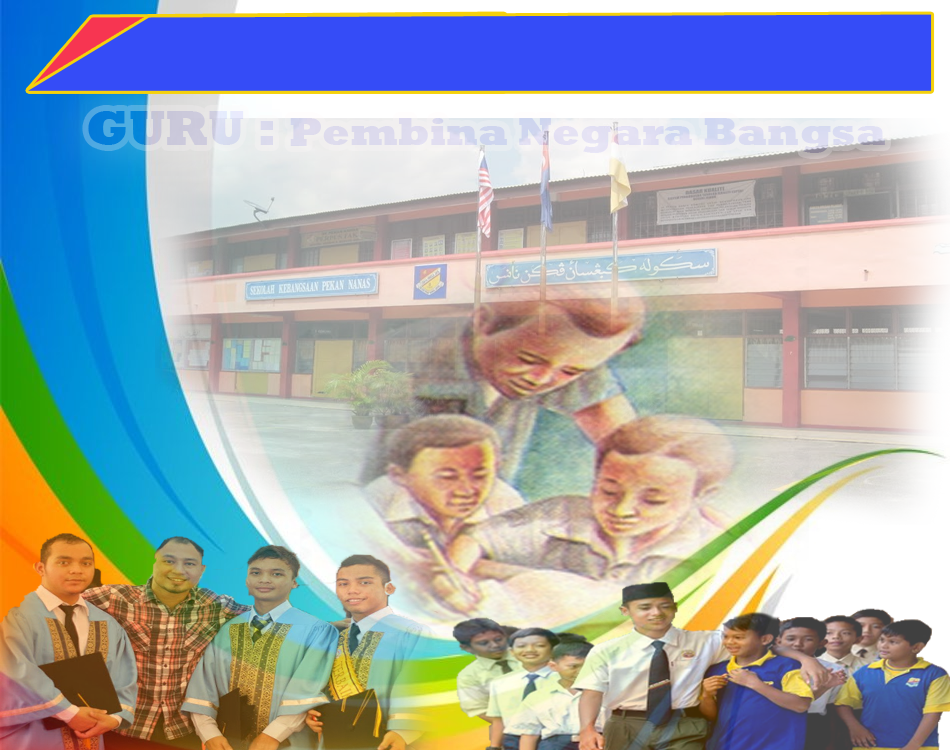 Tanggal 16 Mei setiap tahun telah ditetapkan sebagai sambutan Hari Guru peringkat kebangsaan
Mengingati jasa dan pengorbanan insan-insan yang bergelar guru
Ingatlah, walau apa pun kedudukan kita sekarang
Pastinya bermula daripada didikan seorang guru
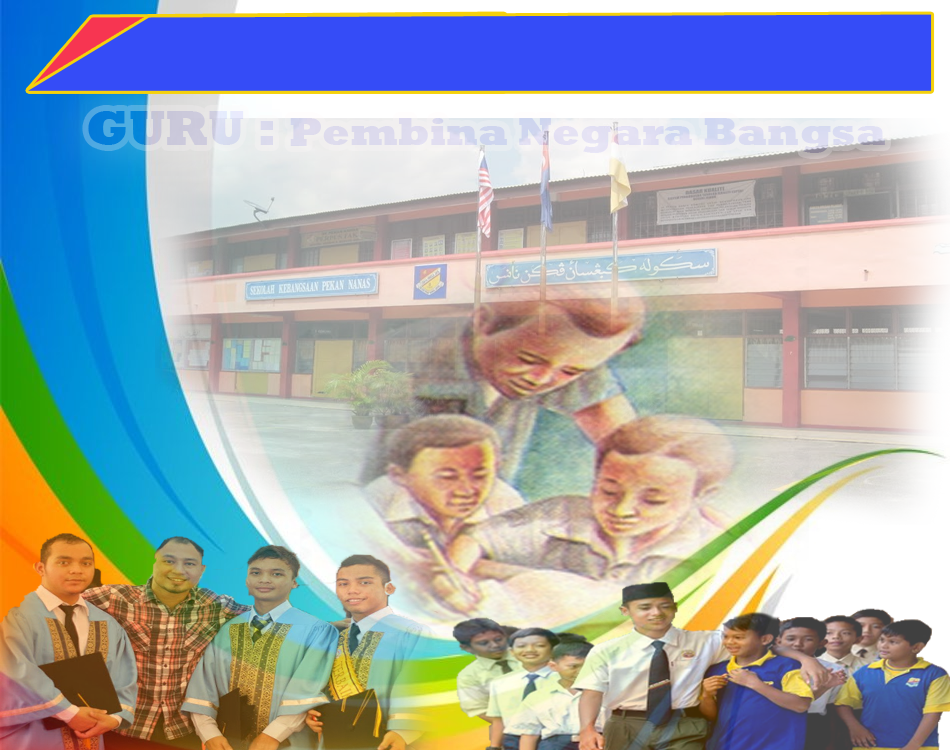 Sabda Rasulullah SAW
"إِنَّ مَثَلَ الْعُلَمَاءِ فِي الأَرْضِ كَمَثَلِ نُجُومِ السَّمَاءِ ، يُهْتَدَى بِهَا فِي ظُلُمَاتِ الْبَرِّ وَالْبَحْرِ ، فَإِذَا انْطَمَسَتِ النُّجُومُ يُوشِكُ أَنْ تَضِلَّ الْهُدَاةُ "
“Sesungguhnya perumpamaan orang yang berilmu pengetahuan di muka bumi ini seperti bintang-bintang di langit yang menjadi petunjuk dan menerangi di dalam kegelapan sama ada di daratan mahupun di lautan, apabila ia terbenam atau hilang dikhuatiri akan hilang arah tujuan” 
(riwayat Imam Ahmad)
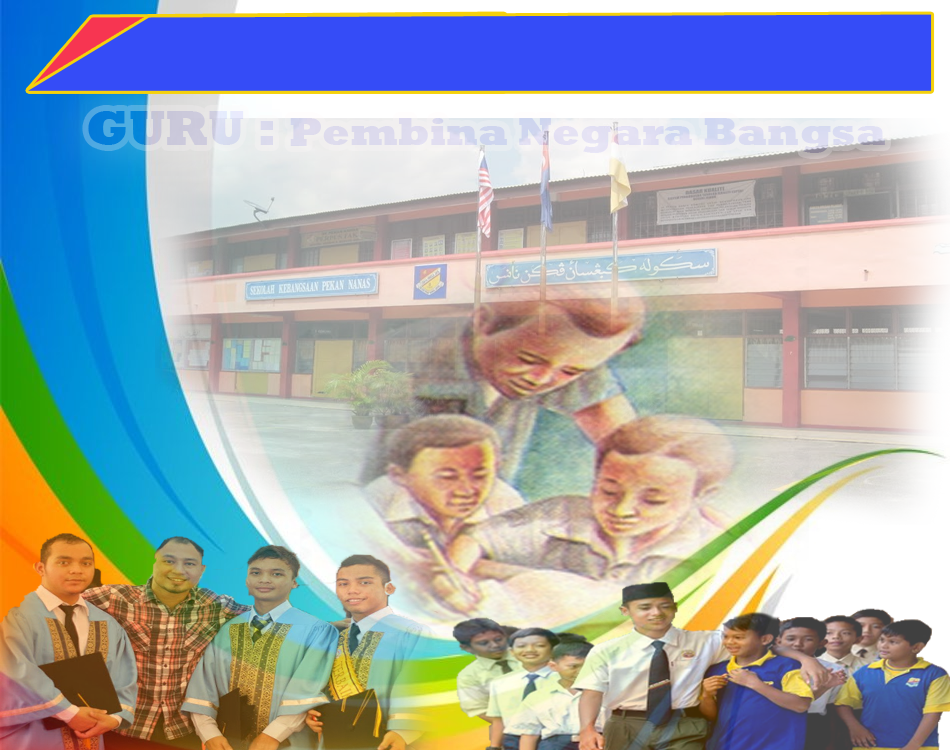 Antara kata - kata penghormatan terhadap guru
Imam Syafie amat menghormati gurunya.  
Beliau pernah berkata: 
“Malik Bin Anas adalah guruku. Seandainya tidak ada Imam Malik dan Ibnu Uyainah, maka hilanglah ilmu dari seluruh negeri hijaz”.
Saidina Ali Radiallahu anhu juga pernah berkata: 
“Barang siapa yang mengajar aku walaupun satu huruf maka dia adalah guruku”.
Imam Ghazali dalam kitab ‘Ihya Ulumuddin memetik nasihat Lukman Al-Hakim kepada anaknya supaya menghormati guru, katanya : 
“Wahai anakku, Dampingilah para guru dengan penuh beradab”.
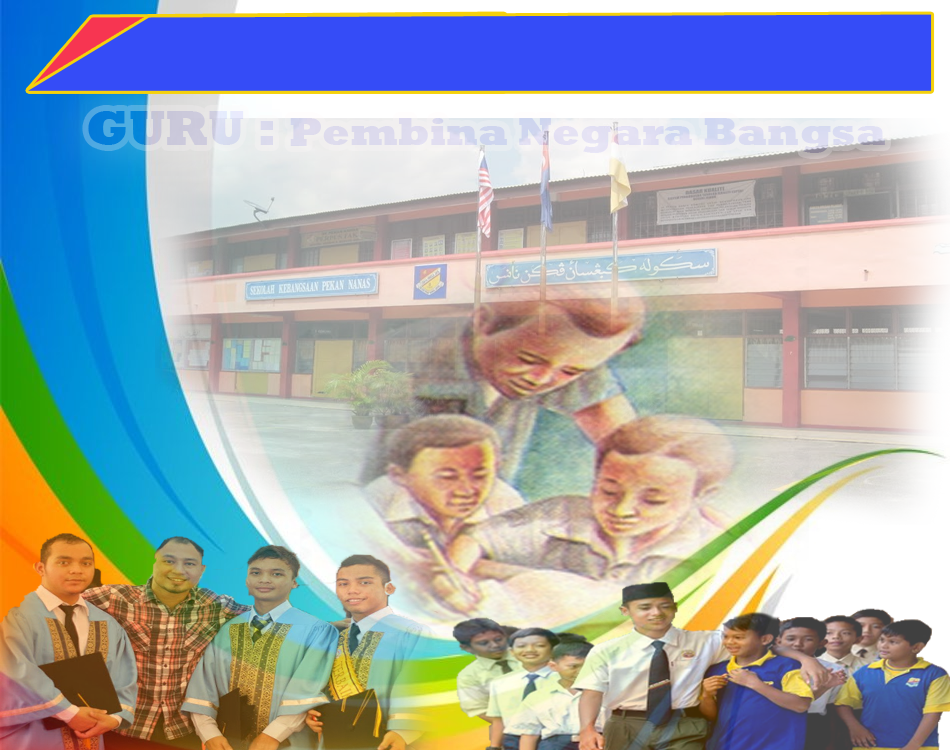 Untuk berdepan dengan cabaran-cabaran yang semakin hebat dalam mendidik para pelajar
Kementerian Pendidikan Malaysia memandang serius berkaitan dengan peranan ibu bapa dan komuniti sekitar terhadap pendidikan
Justeru, program e - sarana seperti yang terkandung dalam Pelan Pembangunan Pendidikan Malaysia (PPPM) 2013 – 2025 telah diwujudkan
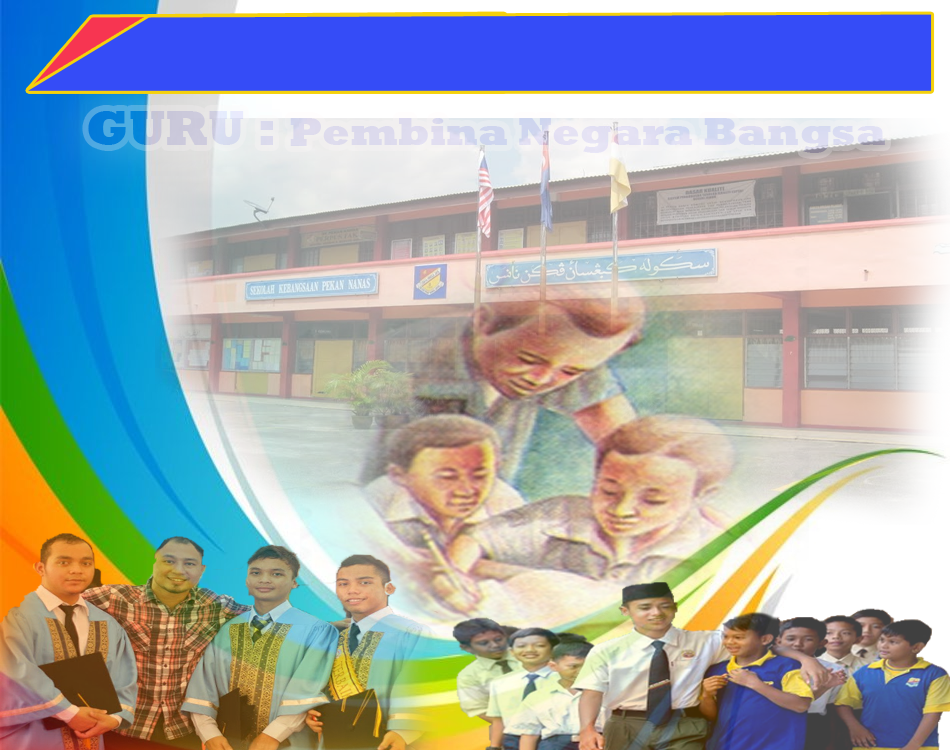 E-sarana merupakan satu usaha bagi meningkatkan penglibatan ibu bapa dalam pembelajaran anak-anak di dalam dan di luar sekolah
Kemahiran dan kepakaran yang ada pada ibu bapa
Dikongsi bersama dalam membina pendidikan anak-anak
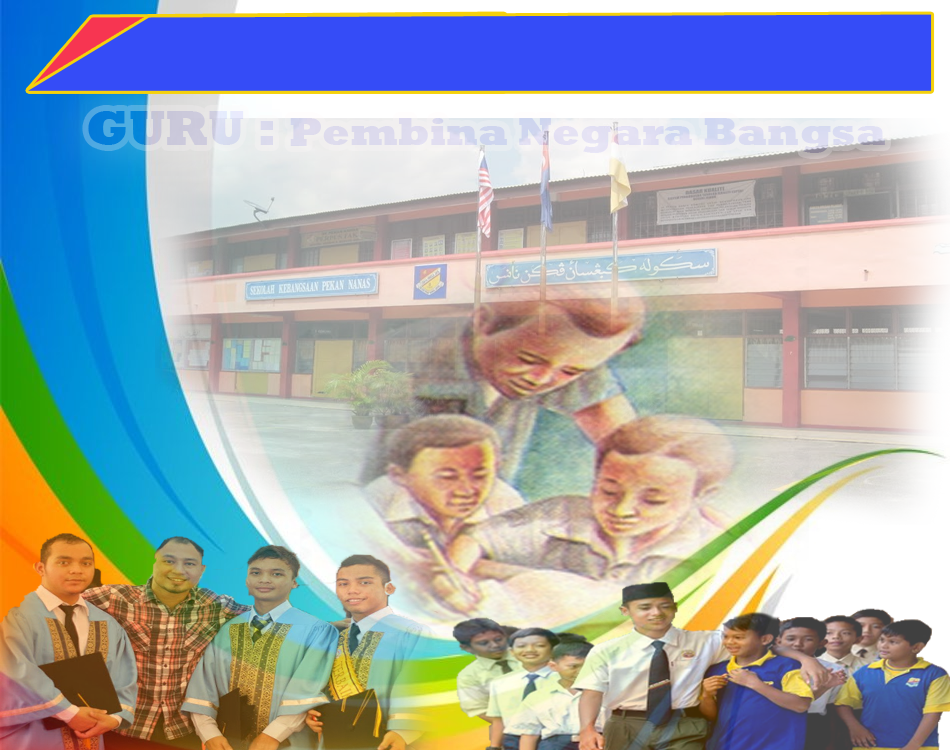 Oleh itu amatlah penting penglibatan ibu bapa bersama anak-anak
Mengambil tindakan yang sewajarnya bagi membantu mereka meraih kejayaan pada masa hadapan
Ibu bapa juga perlu berperanan sebagai guru di rumah
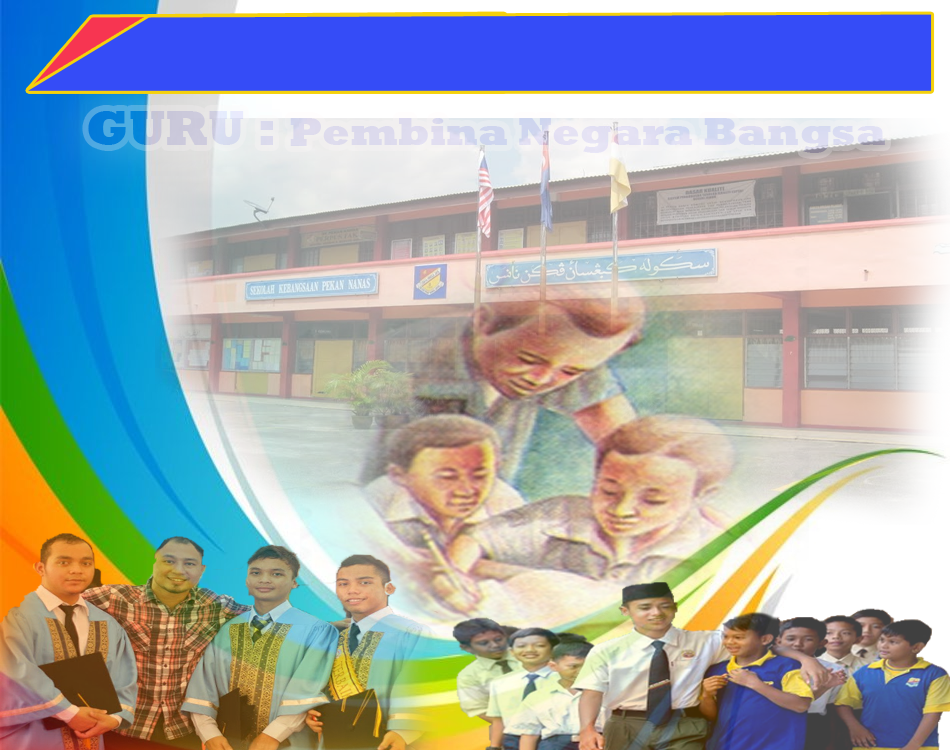 Firman Allah dalam 
Surah Al-Maaidah : Ayat 2
وَتَعَاوَنُواْ عَلَى الْبرِّ وَالتَّقْوَى وَلاَ تَعَاوَنُواْ 
عَلَى الإِثْمِ وَالْعُدْوَانِ
“Dan hendaklah kamu bertolong-tolongan untuk membuat kebajikan dan bertakwa dan janganlah kamu bertolong-tolongan pada melakukan dosa (maksiat) dan pencerobohan..”
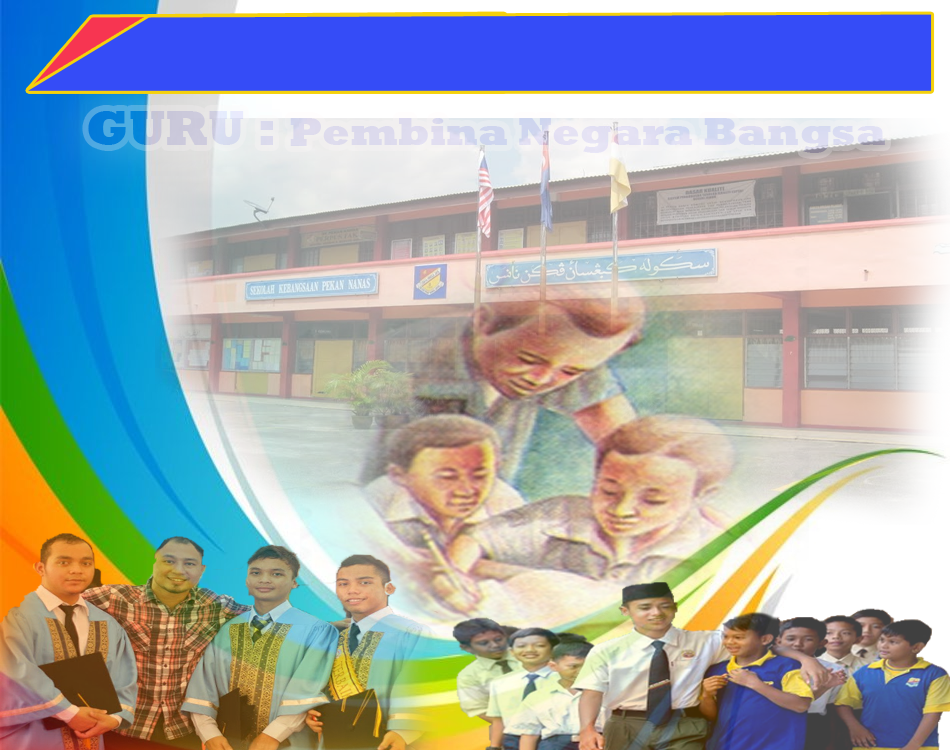 Pada zaman yang serba mencabar ini
Anak-anak lebih terdedah dengan pelbagai anasir negatif yang boleh menyebabkan mereka lalai dan leka
Kemajuan teknologi yang semakin berkembang pesat menjadi faktor utama anak-anak disibukkan dengan keseronokkan gajet yang diberi oleh ibu bapa tanpa kawalan
Anak-anak mudah percaya kepada maklumat yang diambil daripada internet, yang belum pasti kesahihannya.
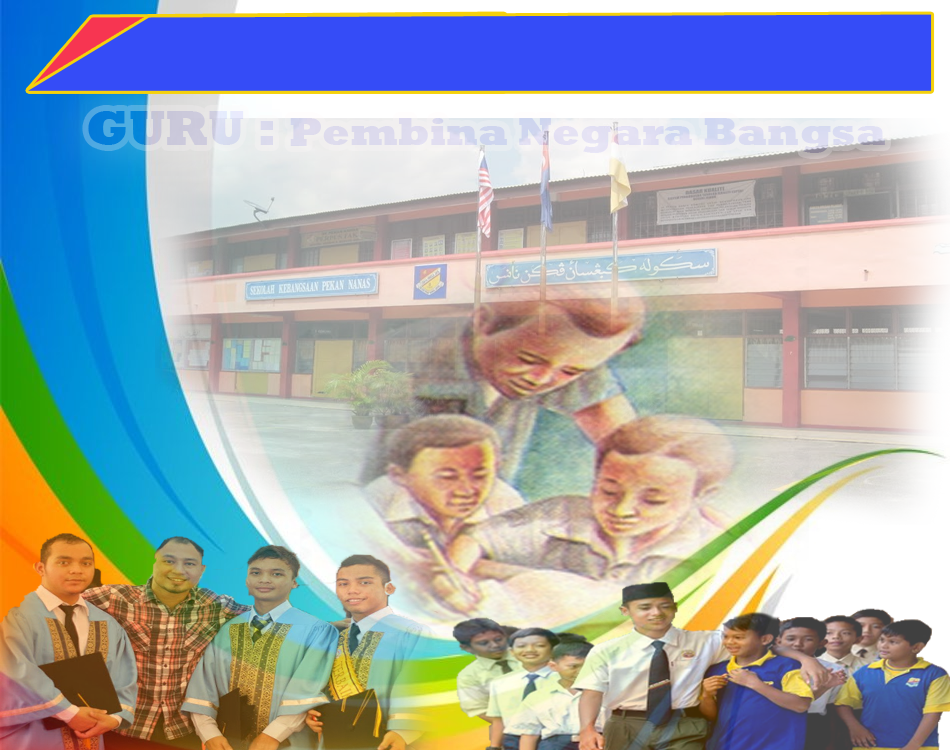 Kesimpulan
Pertama : Guru merupakan insan yang perlu dihormati dan dihargai jasanya
Kedua : Ibu bapa dan masyakarat juga perlu berperanan sebagai seorang guru di luar sekolah
Ketiga : Pengurusan masa yang berkualiti penting bagi melahirkan pelajar yang cemerlang akademik dan akhlaknya
Keempat : Negara amat memerlukan modal insan yang berkelakuan baik dan mempunyai kemahiran yang tinggi;
Kelima : Semua pihak perlu berganding bahu dalam memartabat pendidikan demi mencapai kebahagian dunia dan akhirat
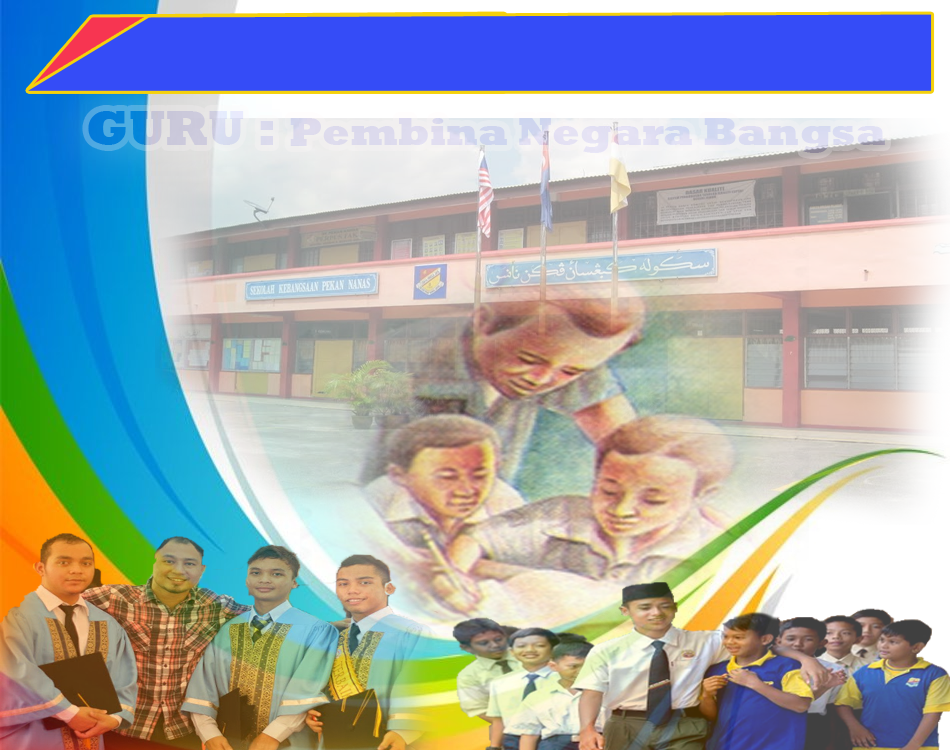 Firman Allah dalam 
Surah Al-Jumu’ah : Ayat 2
هُوَ الَّذِي بَعَثَ فِي الْأُمِّيِّينَ رَسُولًا مِّنْهُمْ يَتْلُو عَلَيْهِمْ آيَاتِهِ وَيُزَكِّيهِمْ وَيُعَلِّمُهُمُ الْكِتَابَ وَالْحِكْمَةَ وَإِن كَانُوا مِن قَبْلُ لَفِي ضَلَالٍ مُّبِينٍ
Dia lah yang telah mengutuskan dalam kalangan orang-orang (Arab) Yang Ummiyyin, seorang Rasul (Nabi Muhammad s.a.w) dari bangsa mereka sendiri, yang membacakan kepada mereka ayat-ayat Allah (yang membuktikan keesaan Allah dan kekuasaanNya), dan membersihkan mereka (dari iktiqad Yang sesat), serta mengajarkan mereka Kitab Allah (Al-Quran) dan Hikmah (pengetahuan Yang mendalam mengenai hukum-hukum Syarak). dan Sesungguhnya mereka sebelum (kedatangan Nabi Muhammad) itu adalah dalam kesesatan yang nyata.
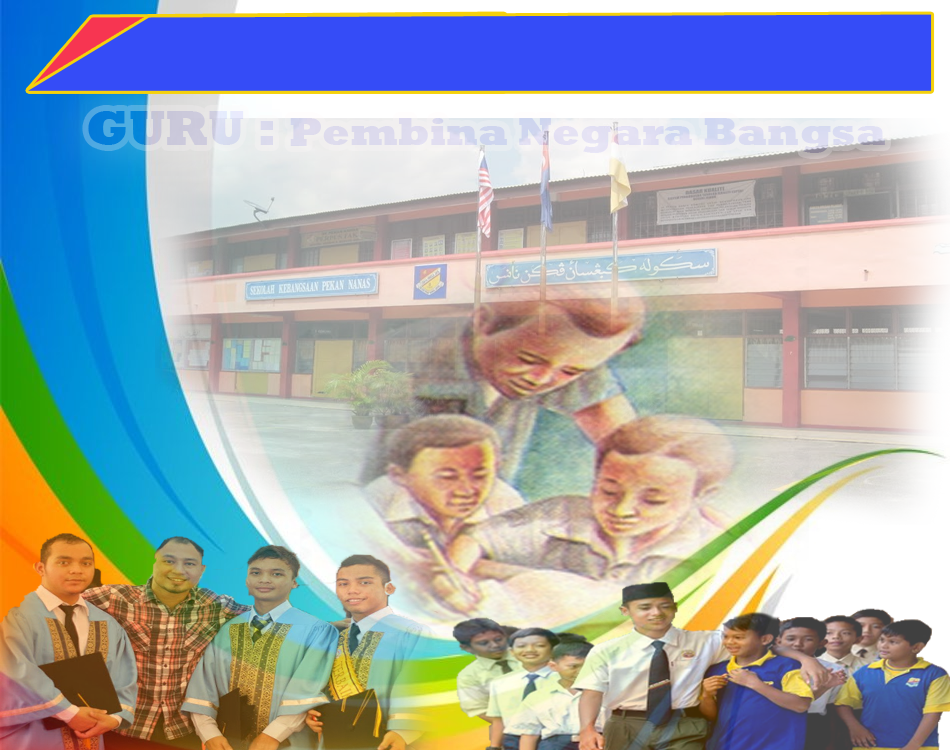 PENUTUP
بَارَكَ اللهُ لِيْ وَلَكُمْ بِالْقُرْآنِ الْعَظِيْمِ، وَنَفَعَنِي وَإِيَّاكُمْ بِمَا فِيْهِ مِنَ الأيَاتِ وَالذِّكْرِ الْحَكِيْمِ وَتَقَبَّلَ مِنِّي وَمِنْكُمْ تِلاوَتَهُ إِنَّهُ هُوَ السَّمِيعُ الْعَلِيْمُ. أَقُوْلُ قَوْلِيْ هَذَا وَأَسْتَغْفِرُ اللهَ الْعَظِيْمَ لِيْ وَلَكُمْ وَلِسَائِرِ الْمُسْلِمِيْنَ وَالْمُسْلِمَاتِ وَالْمُؤْمِنِيْنَ وَالْمُؤْمِنَاتِ فَاسْتَغْفِرُوْهُ، فَيَا فَوْزَ الْمُسْتَغْفِرِيْنَ، وَياَ نَجَاةَ التّآئِبِينَ.
Doa Antara Dua Khutbah
Aamiin Ya Rabbal Aalamin..
Tuhan Yang Memperkenankan Doa Orang-orang Yang Taat, Berilah Taufik Kepada Kami 
Di Dalam Mentaatimu, Ampunilah Kepada 
Mereka Yang 
Memohon Keampunan.
Aamiin
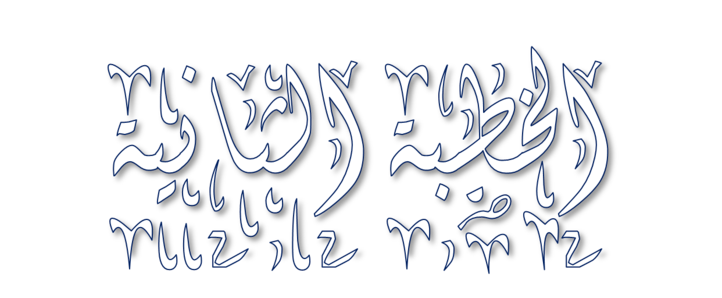 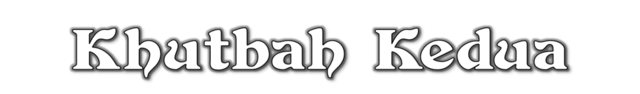 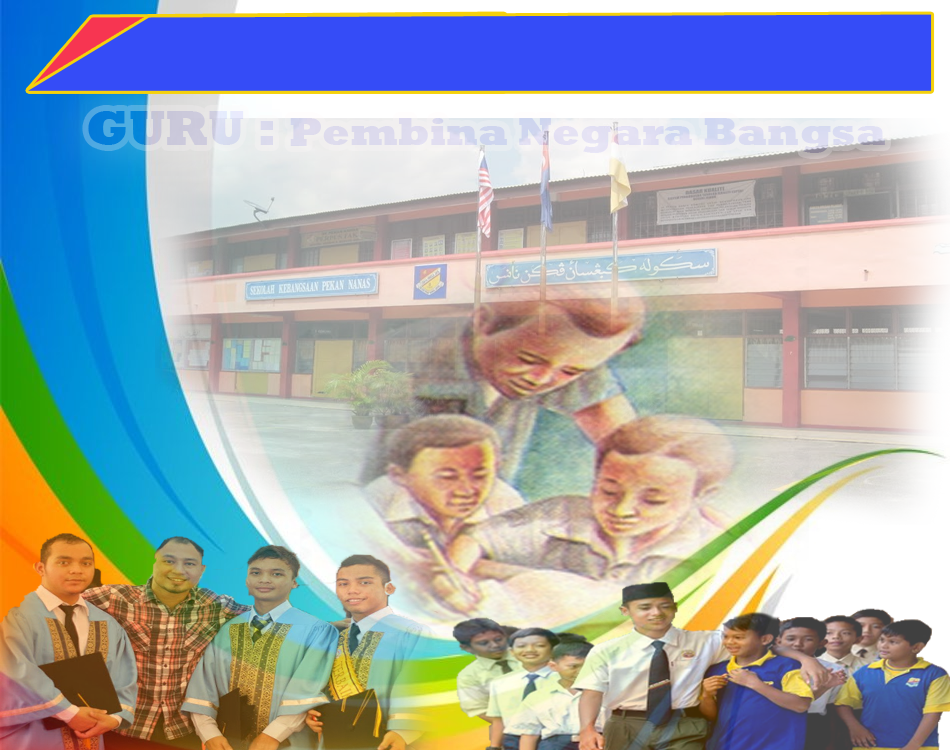 Pujian Kepada Allah S.W.T.
الْحَمْدُ لِلَّهِ
Segala puji-pujian hanya bagi Allah S.W.T.
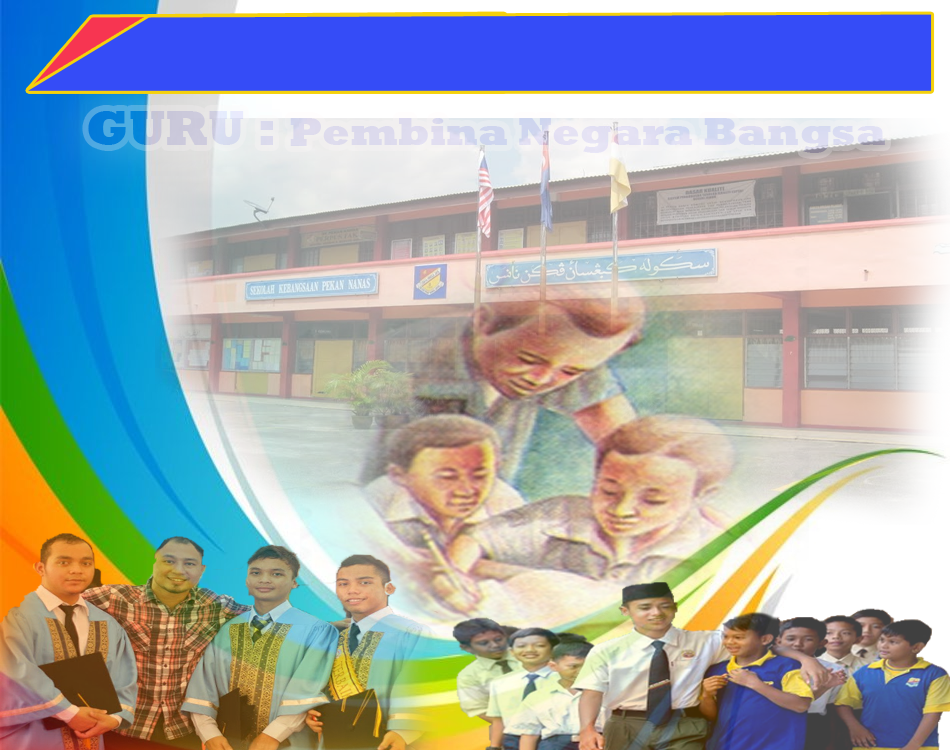 Syahadah
وَأَشْهَدُ أَنْ لآ إِلَهَ إِلاَّ اللهُ وَحْدَهُ لاَ شَرِيْكَ لَهُ، وَأَشْهَدُ أَنَّ سَيِّدَنَا مُحَمَّدًا عَبْدُهُ وَرَسُوْلُهُ
Dan aku bersaksi  bahawa sesungguhnya tiada tuhan melainkan Allah, KeesaanNya tiada sekutu bagiNya dan juga aku bersaksi bahawa nabi Muhammad S.A.W hambaNya dan rasulNya.
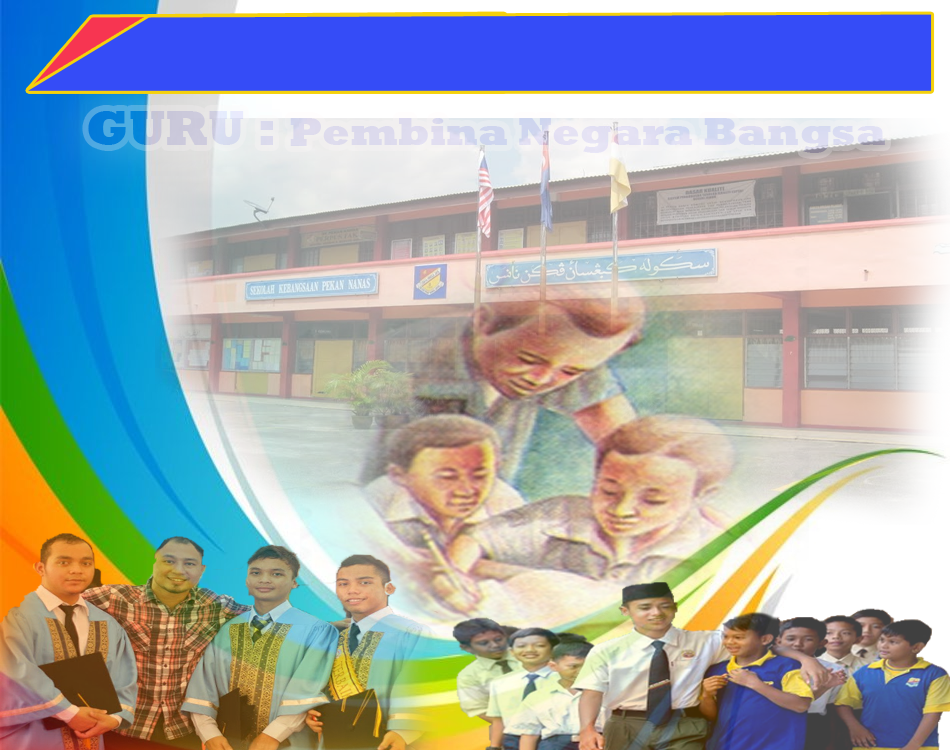 Selawat Ke Atas 
Nabi Muhammad S.A.W
اللَّهُمَّ صَلِّ وَسَلِّمْ عَلَى سَيِّدَنَا مُحَمَّدٍ 
وَعَلَى آلِهِ وَصَحْبِهِ أَجْمَعِيْن.
Ya Allah, Cucurilah rahmat dan sejahtera ke atas junjungan kami Nabi Muhammad S.A.W dan ke atas keluarganya dan para sahabatnya dan pengikutnya.
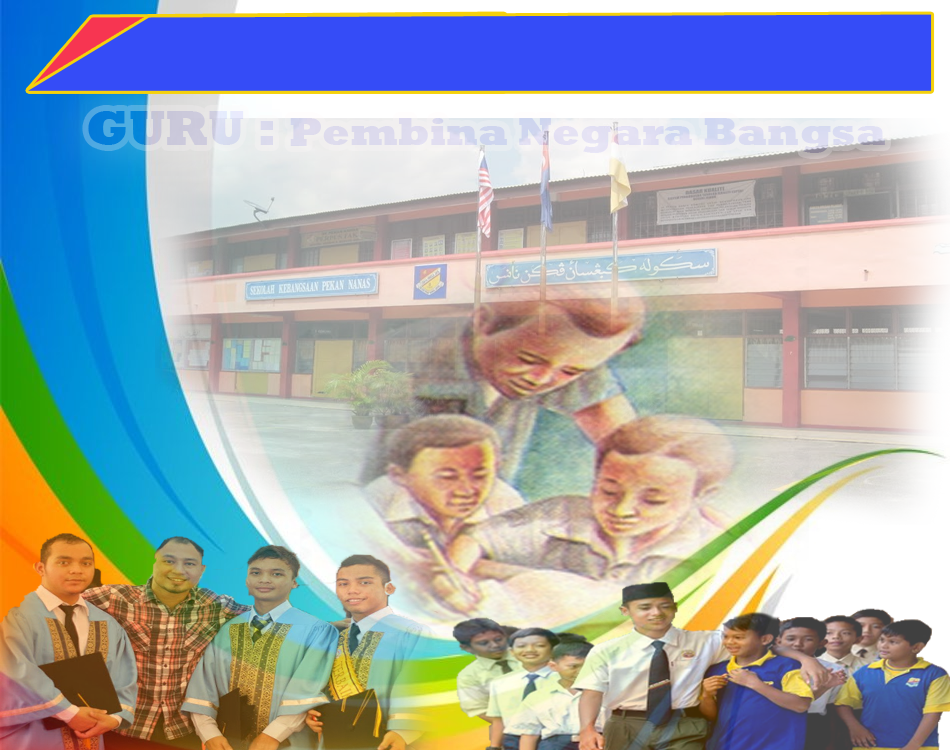 Wasiat Taqwa
اِتَّقُوا اللهَ تَعَالَى وَاشْكُرُوهُ عَلَى آلاَئِهِ وَنَعْمَائِهِ.
Bertaqwalah kepada Allah dengan sebenar-benarnya. Bersyukurlah kita di atas segala pengurniaan dan anugerahnya.
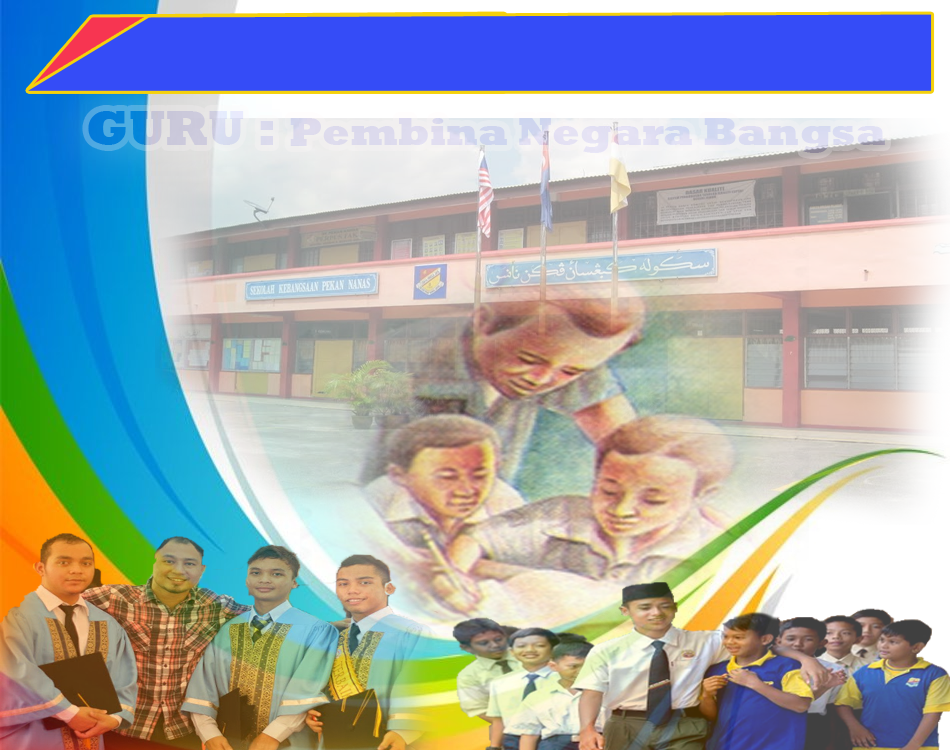 Al Quran telah mengingatkan kita tentang kepentingan masa.
Sebagai umat Islam, masa berkualiti amat penting khususnya kepada anak-anak pelajar.
Hasil kajian yang telah dibuat, masa anak-anak berada di sekolah hanya 15% manakala masa untuk tidur 33% sementara 52% pula masa anak-anak berada di rumah dan bersama komuniti masyarakat.
Marilah kita bersama-sama memastikan kualiti masa anak-anak dijaga dan diuruskan dengan baik agar tidak menyesal di kemudian hari
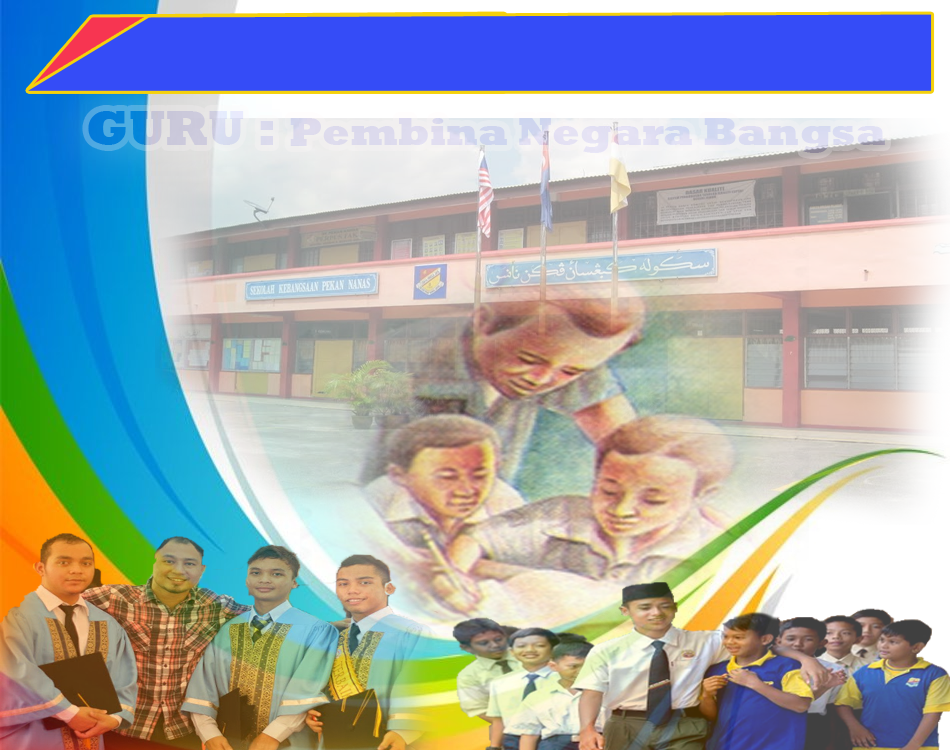 Sabda Rasulullah SAW
"اِغْتَنِمْ خَمْسًا قَبْلَ خَمْسٍ : شَبَابَكَ قَبْلَ هَرَمِكَ ، وَصِحَّتَكَ قَبْلَ سَقَمِكَ ، وَغِنَاكَ قَبْلَ فَقْرِكَ ، 
وَفَرَاغَكَ قَبْلَ شُغْلِكَ ، وَحَيَاتَكَ قَبْلَ مَوْتِكَ
“Rebutlah peluang lima keadaan sebelum datangnya lima yang lain, keadaan mudamu sebelum datangnya masa tuamu dan keadaan sihatmu sebelum datangnya faqirmu, keadaan lapangmu sebelum datangnya keadaan sibukmu dan keadaanmu masih hidup sebelum datangnya matimu”. (riwayat Tirmizi)
Seruan
Mengenang jasa rasul kesayangan, nabi Muhammad SAW  yang berjuang membawa ajaran Islam. Selawat dan salam kepada Rasulullah s.a.w.
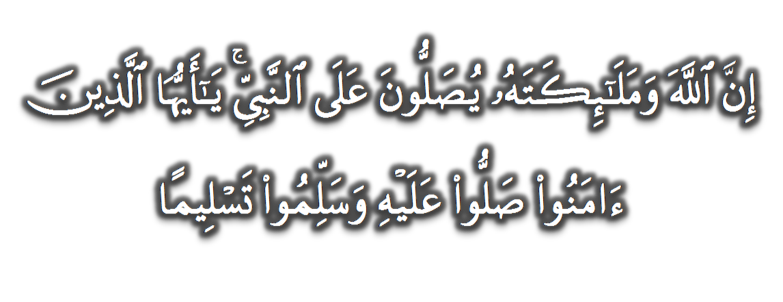 (Surah Al-Ahzab : Ayat 56)
“Sesungguhnya Allah Taala Dan Para MalaikatNya Sentiasa Berselawat Ke Atas Nabi (Muhammad).
Wahai Orang-orang Beriman! Berselawatlah Kamu 
Ke Atasnya Serta Ucapkanlah Salam Sejahtera Dengan Penghormatan Ke Atasnya Dengan Sepenuhnya”.
Selawat
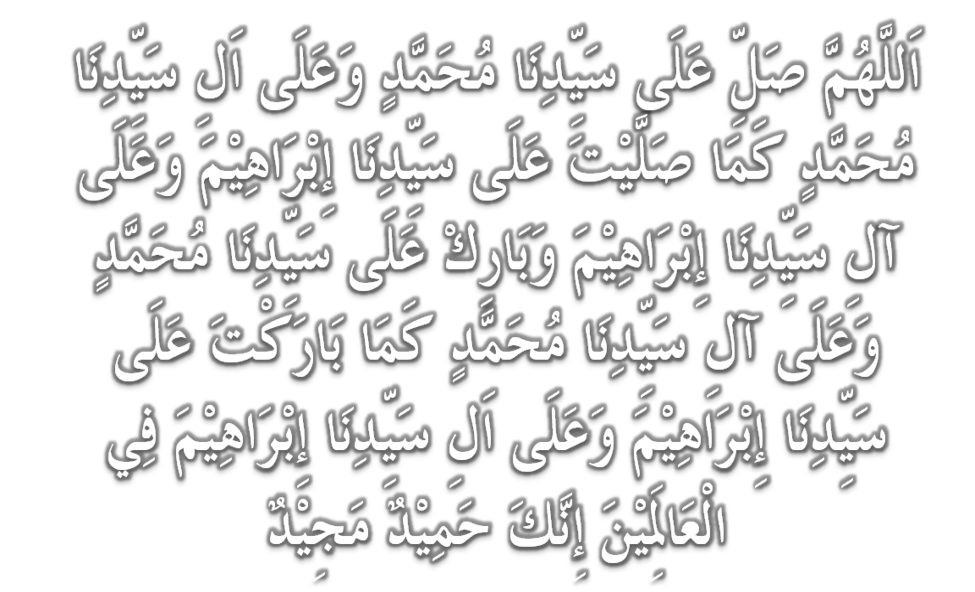 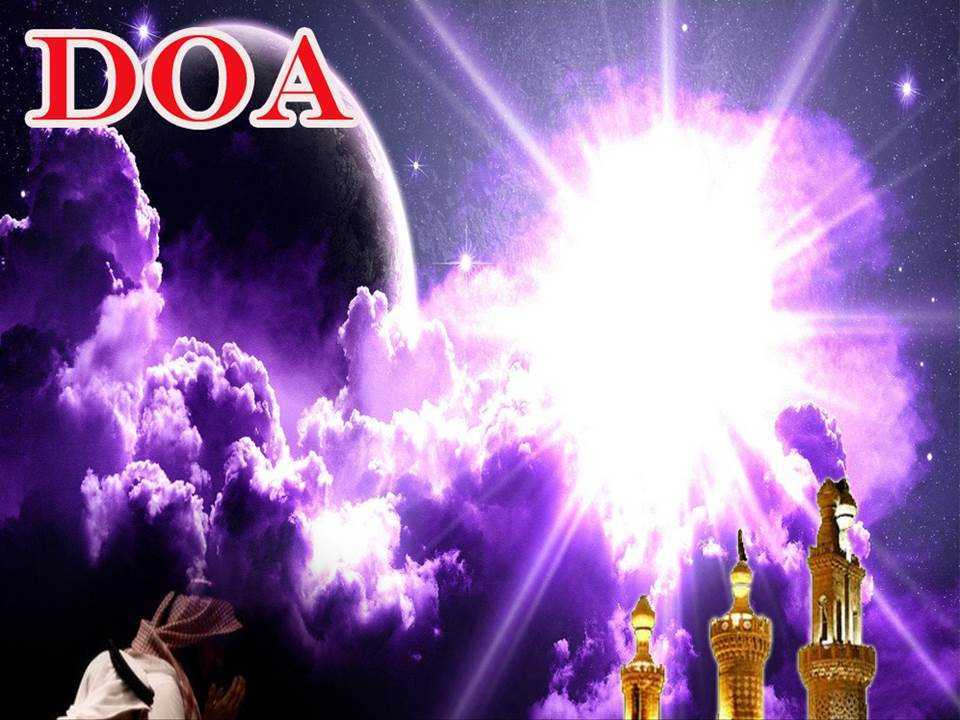 اللَّهُمَّ اغْفِرْ لِلْمُؤْمِنِيْنَ وَالْمُؤْمِنَاتِ، وَالمُسْلِمِيْنَ وَالْمُسْلِمَاتِ الأَحْيَاءِ مِنْهُمْ وَالأَمْوَات. 
إِنَّكَ سَمِيْعٌ قَرِيْبٌ مُجِيْبُ الدَّعَوَات.
Ya Allah, Ampunkanlah Dosa Golongan Mu’minin Dan Mu’minaat, Muslimin Dan Muslimat, samada yang  masih hidup atau yang telah mati. Sesungguhnya Engkau Maha Mendengar dan Maha Memakbulkan segala permintaan.
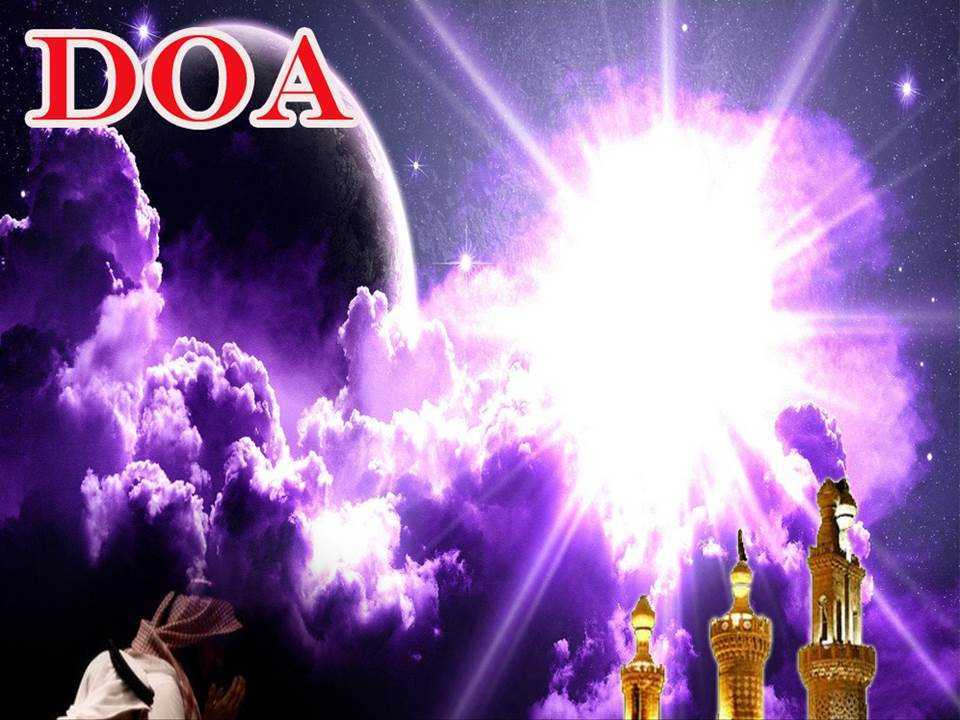 اللَّهُمَّ ارْحَمْنَا فَأَنَّكَ أَرْحَمَ الرَّاحِمِيْنَ. اللَّهُمَّ اهْدِنَا فَإِنَّكَ الْهَادِيْ إِلَى صِرَاطِكَ الْمُسْتَقِيْمِ. اللَّهُمَّ اشْفِ أَمْرَاضَنَا، وَاشْفِ مَرْضَانَا، وَارْحَمْ إِخْوَانَنَا الْمُسْلِمِيْنَ وَالْمُسْلِمَاتِ، الْأَحْيَاءِ مِنْهُمْ وَالْأَمْوَاتِ، وَاجْعَلْنَا مِنَ الرَّاشِدِيْنَ يَا رَبَّ الْعَالَمِيْنَ.
Ya Allah ! Rahmatilah kami Sememangnya Engkau Tuhan Yang Maha Mengasihani. Ya Allah ! Bimbinglah kami Sesungguhnya Engkaulah  Penunjuk ke jalanMu yang lurus. Ya Allah ! Sembuhkanlah penyakit-penyakit kami. Sihat sejahterakanlah ahli keluarga dan sahabat-sahabat kami yang terlantar sakit dan rahmatilah saudara-saudara kami di kalangan muslimin dan muslimat. Yang masih hidup ataupun yang telah meninggal dunia dan jadikanlah kami hambaMu yang berada dalam kalangan yang mendapat pimpinan.)
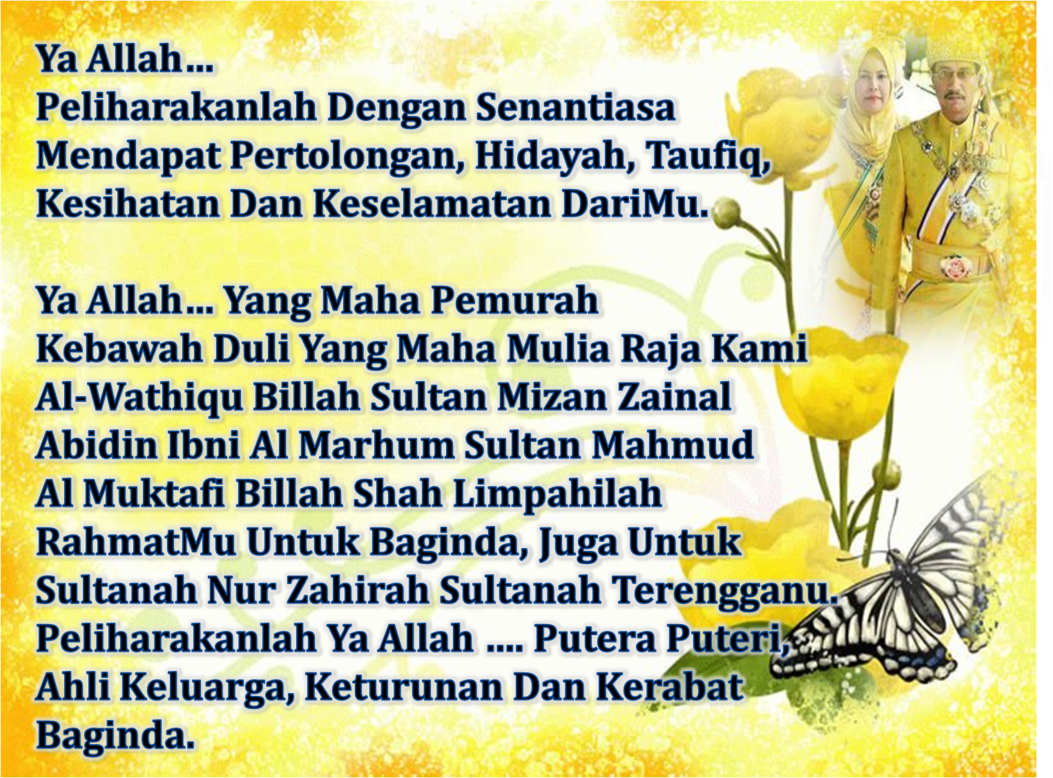 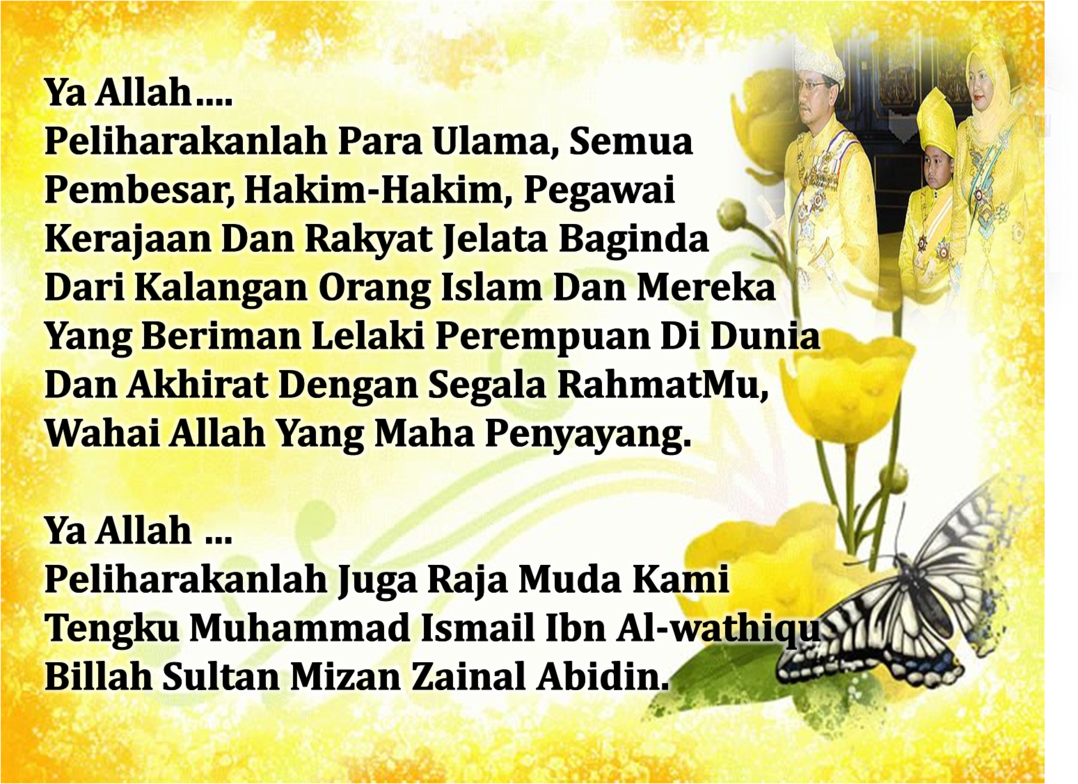 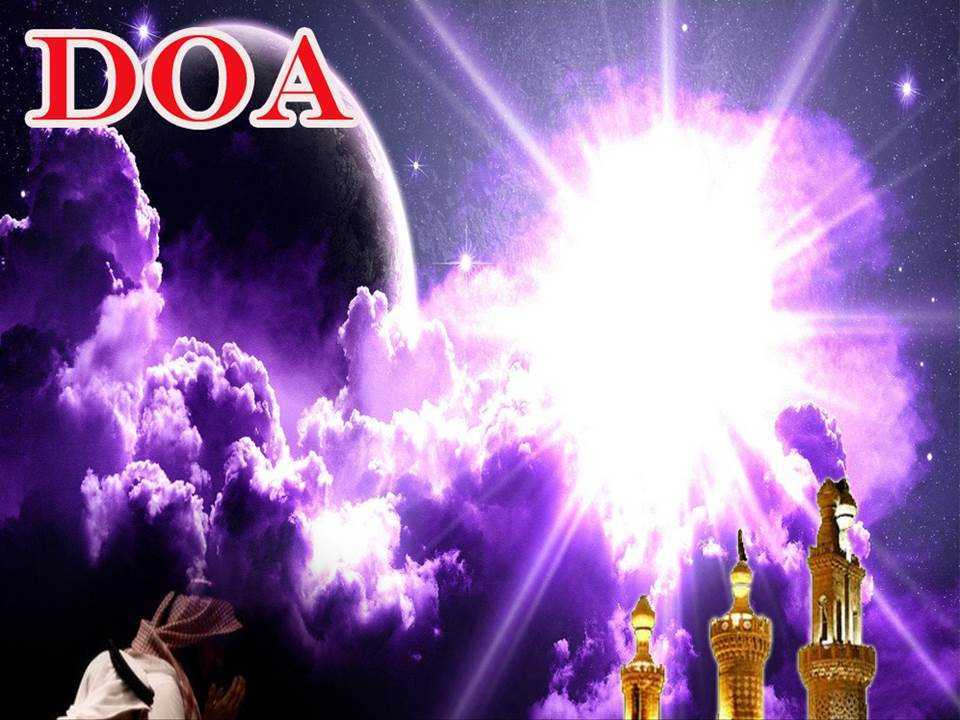 رَبَّنَا ظَلَمْنَا أَنْفُسَنَا وَإِنْ لَمْ تَغْفِرْ لَنَا وَتَرْحَمْنَا لَنَكُوْنَنَّ مِنَ الْخَاسِرِيْنَ. 
لآ إِلَهَ إِلاَّ أَنْتَ سُبْحَانَكَ إِنَّا كُنَّا مِنْ الظَّالِمِيْنَ. رَبَّنَا آتِنَا فِي الدُّنْيَا حَسَنَةً وَفِي الآخِرَةِ حَسَنَةً  وَقِنَا عَذَابَ النَّارِ. وَصَلَّى اللهُ عَلىَ سَيِّدِنَا مُحَمَّدٍ وَعَلىَ آلِهِ وَصَحْبِهِ وَسَلَّمْ. وَالْحَمْدُ للهِ رَبِّ الْعَالَمِيْنَ.
Ya Allah …
Kami Telah Menzalimi Diri Kami Sendiri 
Dan Sekiranya Engkau Tidak Mengampunkan Kami Dan Merahmati Kami Nescaya Kami Akan Menjadi Orang Yang Rugi.
Tiada Tuhan Melainkan Engkau Maha Suci Engkau Sesungguhnya Kami Di Kalangan  Orang-orang 
Yang Menzalimi Diri.
Ya Allah… 
Kurniakanlah Kepada Kami Kebaikan Di Dunia Dan Kebaikan Di Akhirat Serta Hindarilah Kami Dari Seksaan Neraka.
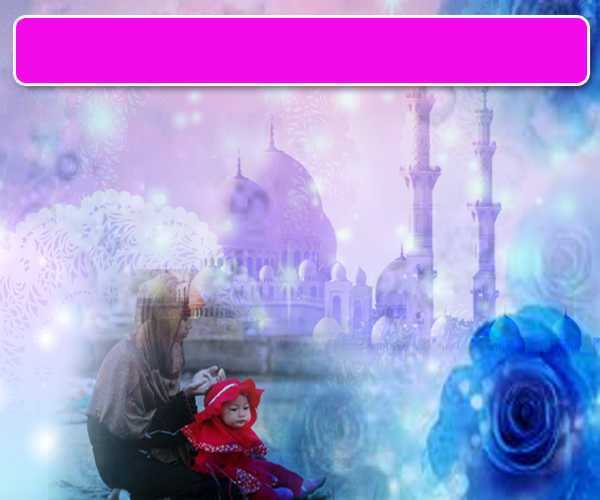 Wahai Hamba-hamba Allah….
Sesungguhnya ALLAH  menyuruh berlaku adil, dan berbuat kebaikan, serta memberi bantuan kepada kaum kerabat dan melarang daripada melakukan perbuatan-perbuatan keji dan mungkar serta kezaliman. Ia mengajar kamu (dengan suruhan dan larangannya  ini) supaya kamu mengambil peringatan mematuhinya.
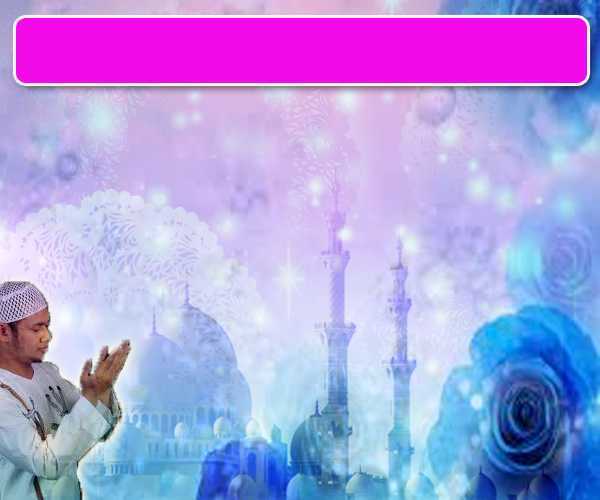 Maka Ingatlah Allah Yang Maha Agung
Nescaya Dia Akan Mengingatimu 
Dan Bersyukurlah Di Atas Nikmat-nikmatNya Nescaya Dia Akan Menambahkan Lagi Nikmat Itu Kepadamu, dan Pohonlah 
Dari Kelebihannya, Nescaya Akan Diberikannya  Kepadamu. Dan Sesungguhnya Mengingati Allah Itu Lebih Besar (Faedah Dan Kesannya) Dan (Ingatlah) Allah Mengetahui Apa  Yang Kamu Kerjakan.
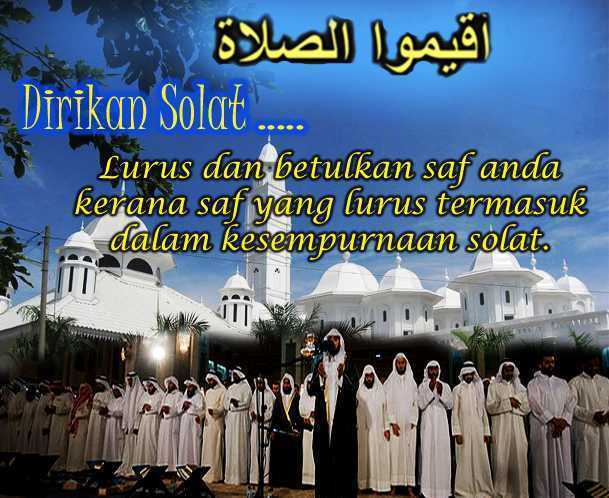